God’s Covenant
Genesis 12-50
Genesis 18-19
God will protect His people as they are sojourning.
“I will bless those who bless you, and him who dishonors you I will curse” (Gen 12)

God’s people must treat sojourners well.
“I will bless you and make your name great, so that you will be a blessing.” (Gen 12)
God’s Promises
I will give you this land 
I will make of you a great nation
I will bless you and make your name great/ you will be a blessing. 
I will bless those who bless you, and him who dishonors you I will curse 
In you all the families of the earth shall be blessed.
Heir of the world (Rom. 4:13)
[Speaker Notes: Can you trust God’s promises? Is He trustworthy?]
In the beginning…
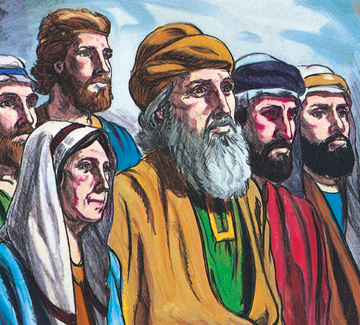 Genesis 20
[Speaker Notes: -Faith is difficult when you and your family are walking into a dangerous land. 

-Abimelech will look like the father is Isaac. This is a threat to the blessing 

-God keeps his promises

-Abim honors Abram by giving him sheep, oxen, servants, his wife, and free reign to dwell in the land. Also silver as a sign of Sarah’s innocence in regard to adultery.

-Abram prays and God heals. Sign to Abim and also sign to Abram]
Genesis 21:1-7
The Lord visited Sarah as He had said, and the Lord did to Sarah as He had promised. And Sarah conceived and bore Abraham a son in his old age at the time of which God had spoken to him. Abraham called the name of his son who was born to him, whom Sarah bore him, Isaac. And Abraham circumcised his son Isaac when he was eight days old, as God had commanded him. Abraham was a hundred years old when his son Isaac was born to him. And Sarah said, “God has made laughter for me; everyone who hears will laugh over me.” And she said, “Who would have said to Abraham that Sarah would nurse children? Yet I have borne him a son in his old age.”
[Speaker Notes: Isaac- Laughter
Israel created through a miracle

God keeps his promises]
Genesis 21:8-14
And the child grew and was weaned. And Abraham made a great feast on the day that Isaac was weaned. But Sarah saw the son of Hagar the Egyptian, whom she had borne to Abraham, laughing. So she said to Abraham, “Cast out this slave woman with her son, for the son of this slave woman shall not be heir with my son Isaac.” And the thing was very displeasing to Abraham on account of his son. But God said to Abraham, “Be not displeased because of the boy and because of your slave woman. Whatever Sarah says to you, do as she tells you, for through Isaac shall your offspring be named. And I will make a nation of the son of the slave woman also, because he is your offspring.” So Abraham rose early in the morning and took bread and a skin of water and gave it to Hagar, putting it on her shoulder, along with the child, and sent her away. And she departed and wandered in the wilderness of Beersheba.
[Speaker Notes: Laughing in mockery (Gal 4:29) Persecution 

It is not a blessing to have Isaac grow up being mistreated. 

Ishmael and Sarah are sent away. 

Who is responsible for this situation? Abram and Sarah
 
He is sent away because he is a threat to Isaac, but as Abraham’s son he is blessed too. 

Hagar and Ishmael are in the wilderness, about to die, no hope in sight, and God keeps them alive
 
Last few verses: Abim now in subservient position]
Genesis 22
God saved me and Sarah from the king of Egypt
God saved Lot and the other captives from the foreign kings
God saved Lot from the destruction of Sodom
God saved me and Sarah from Abimelech
God saved Hagar and Ishmael from death in the wilderness
God brought life to the aged and barren bodies of Sarah and myself 

“I will bless you”
“To your offspring I will give this land.”
“I will make your offspring as the dust of the earth”
“Fear not, Abram. I am your shield; your reward shall be very great.”
“Number the stars…So shall your offspring be.”
“I will establish my covenant between Me and you and your offspring…to be God to you”
“As for Sarai…I will give you a son by her…she shall become nations; kings of people shall come from her.”
“You shall call his name Isaac. I will establish my covenant with him.”
“Through Isaac shall your offspring be named.”
[Speaker Notes: Heb 11:19- He considered God was even able to raise from the dead]